Hvor søke prosjektmidler til lokallag?
Tilskuddsportalen 
	Noen kommuner er medlemmer, da kan du bruke portalen gratis hvis foreningen er registrert i kommunen
De regionale helsefortakene (Helse Sør-Øst, Helse Vest, Helse Midt-Norge og Helse Nord)
Voksenopplæringstilskudd (OT og TRT) (minst 4 timer og 4 deltakere)
Stiftelsen DAM (Ekspress og Helse)
Bufdir
Legater / fond 
Kommune / fylkeskommune
Bingomidler
Sparebankstiftelsen
Forsikringsselskaper, eks. Gjensidigestiftelsen
Lions club / Kiwanis
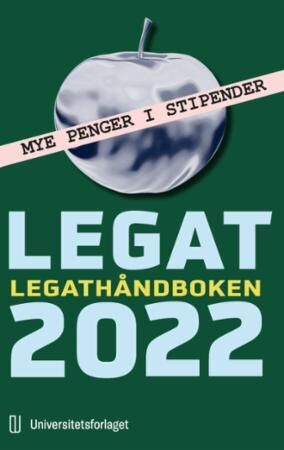